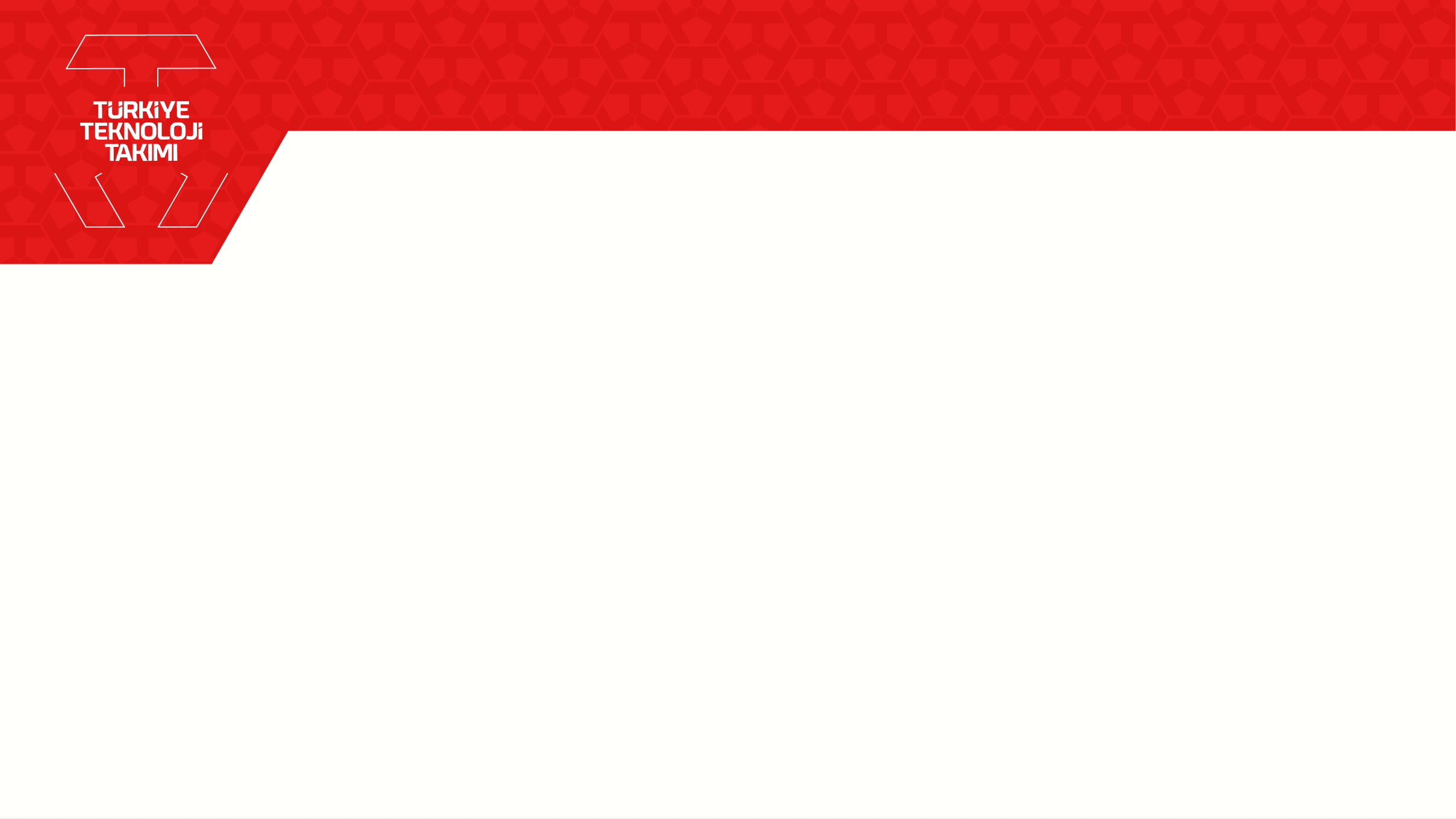 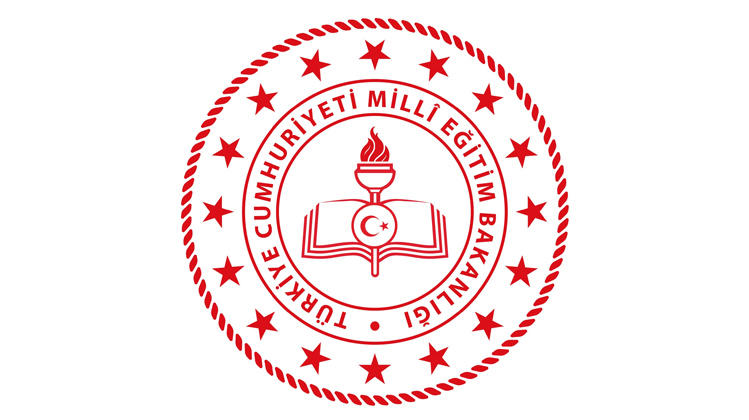 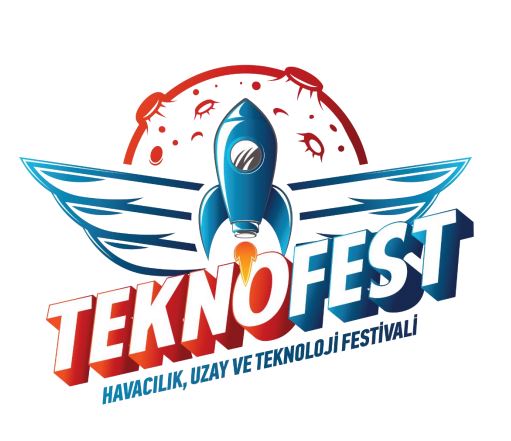 MUSTAFA KEMAL İLKOKULU MÜDÜRLÜĞÜ
TEKNOFEST 2022 TEKNOLOJİ YARIŞMALARI BAŞVURULARI
BİLGİLENDİRME SUNUMU

Şubat 2022
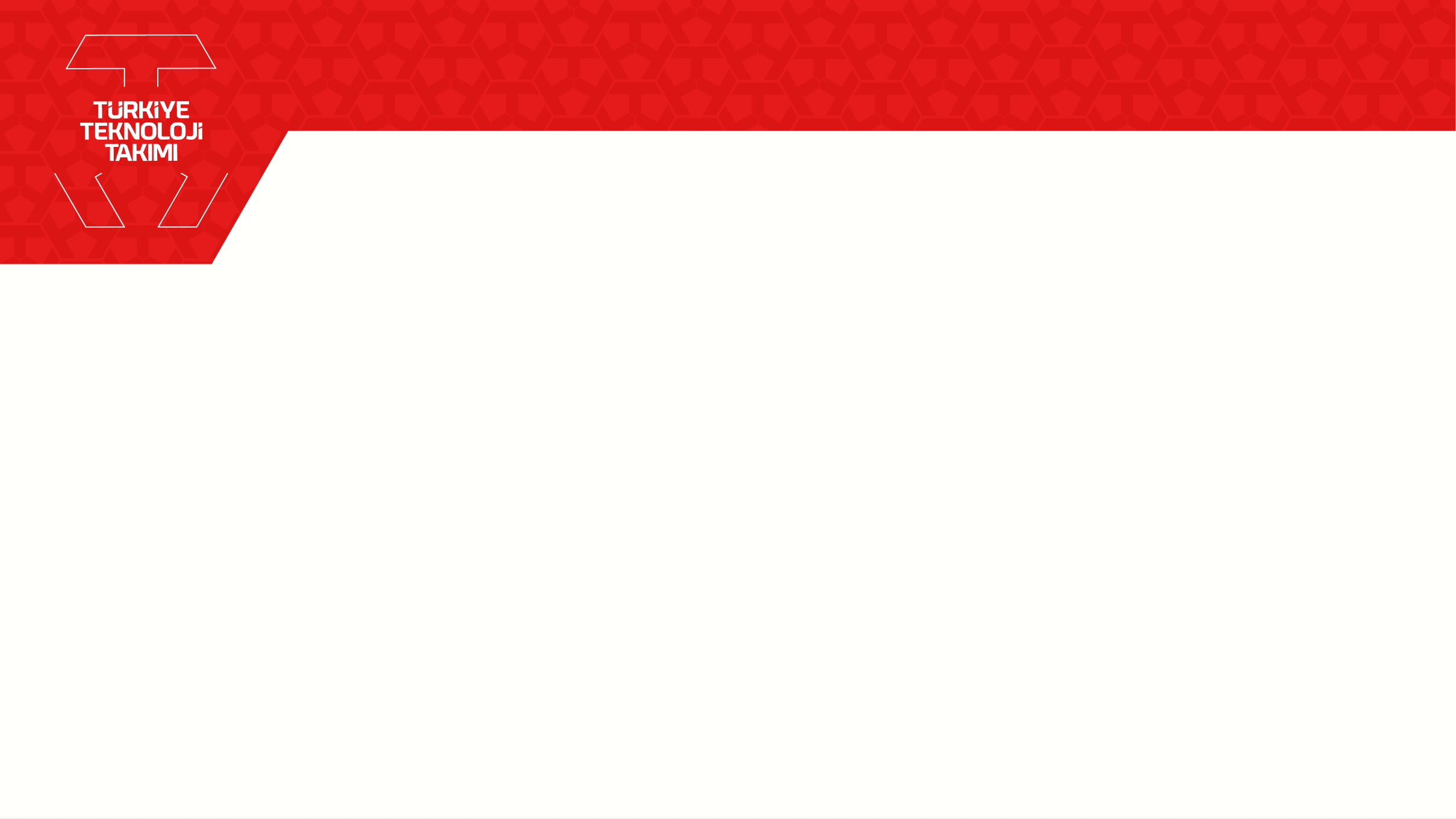 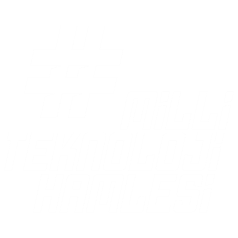 İlkokul
Seviyesi Yarışmaları
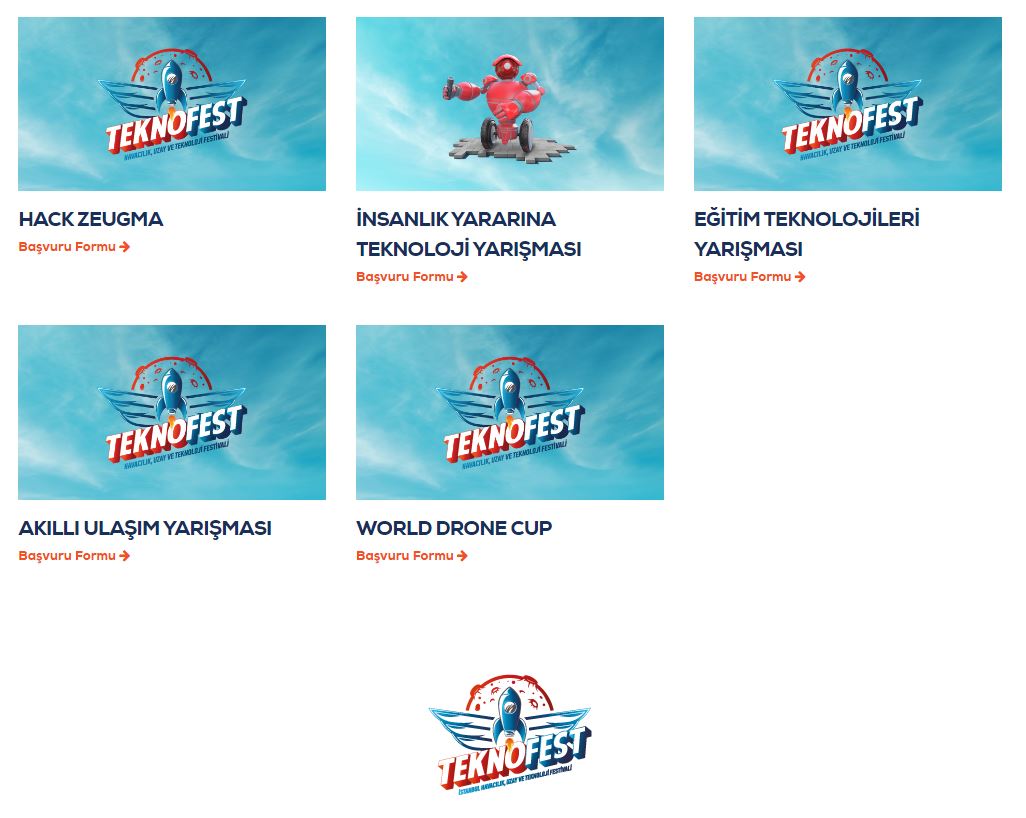 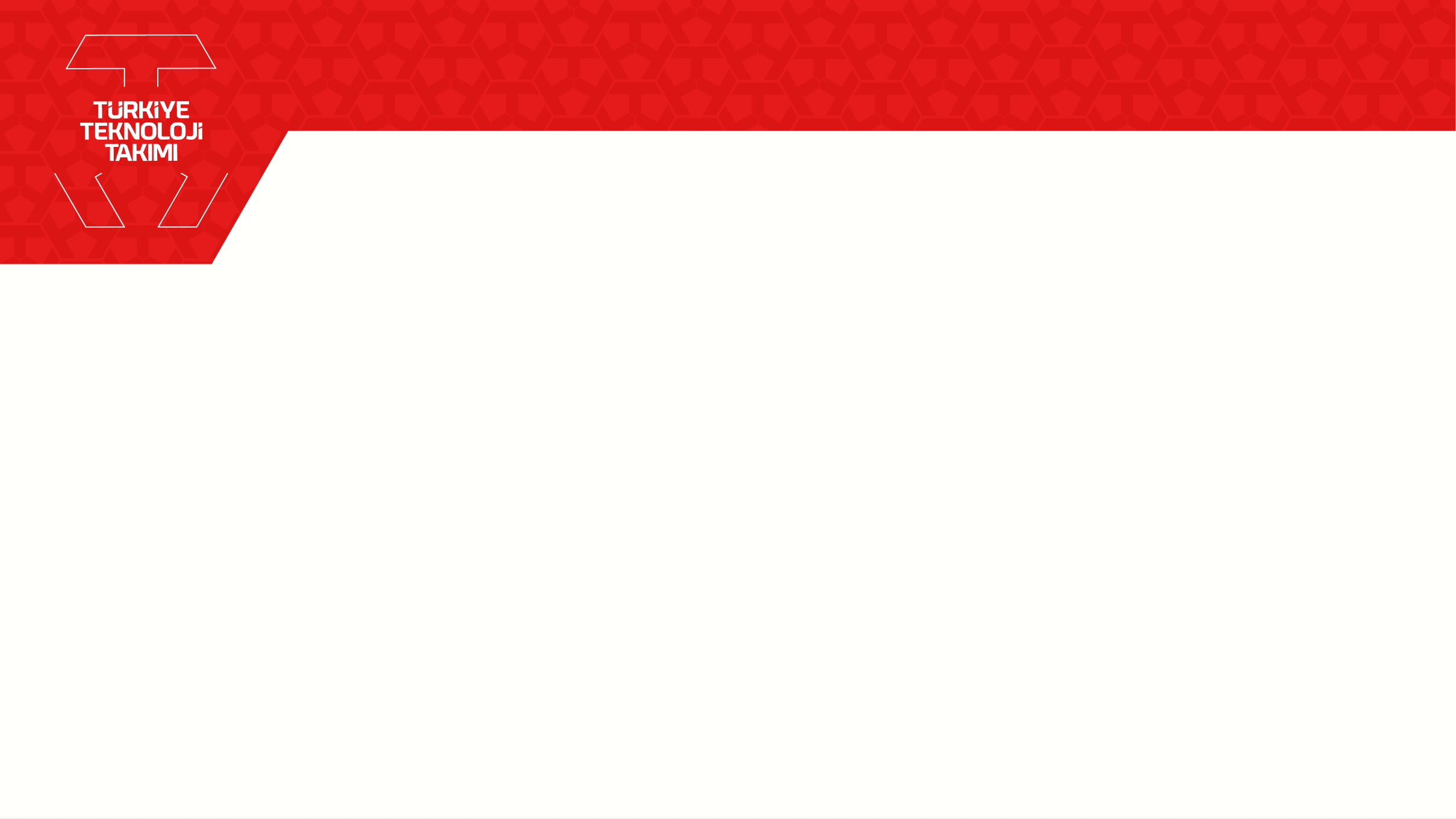 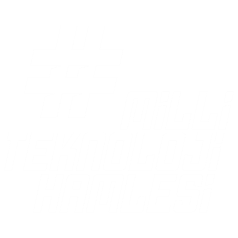 İnsanlık Yararına Teknoloji Yarışması
Yarışma kapsamında bireylerin sosyal sorumluluk bilincini teknolojik bilgi ve birikimleriyle entegre edip topluma fayda sağlayacak projeler ortaya çıkarmalarını amaçlamaktır. İnsan hayatını etkileyen her alanda yapılacak yenilik ve teknolojik gelişme ile uygulanabilir projelerin hedefinde; yararlılık, topluma fayda ve kolaylık yer almaktadır. 

Yarışma Kategorileri:
• Sağlık ve İlk Yardım• Afet Yönetimi • Sosyal İnovasyon ( Gençlik, Engelsiz Yaşam, Göç ve Uyum)
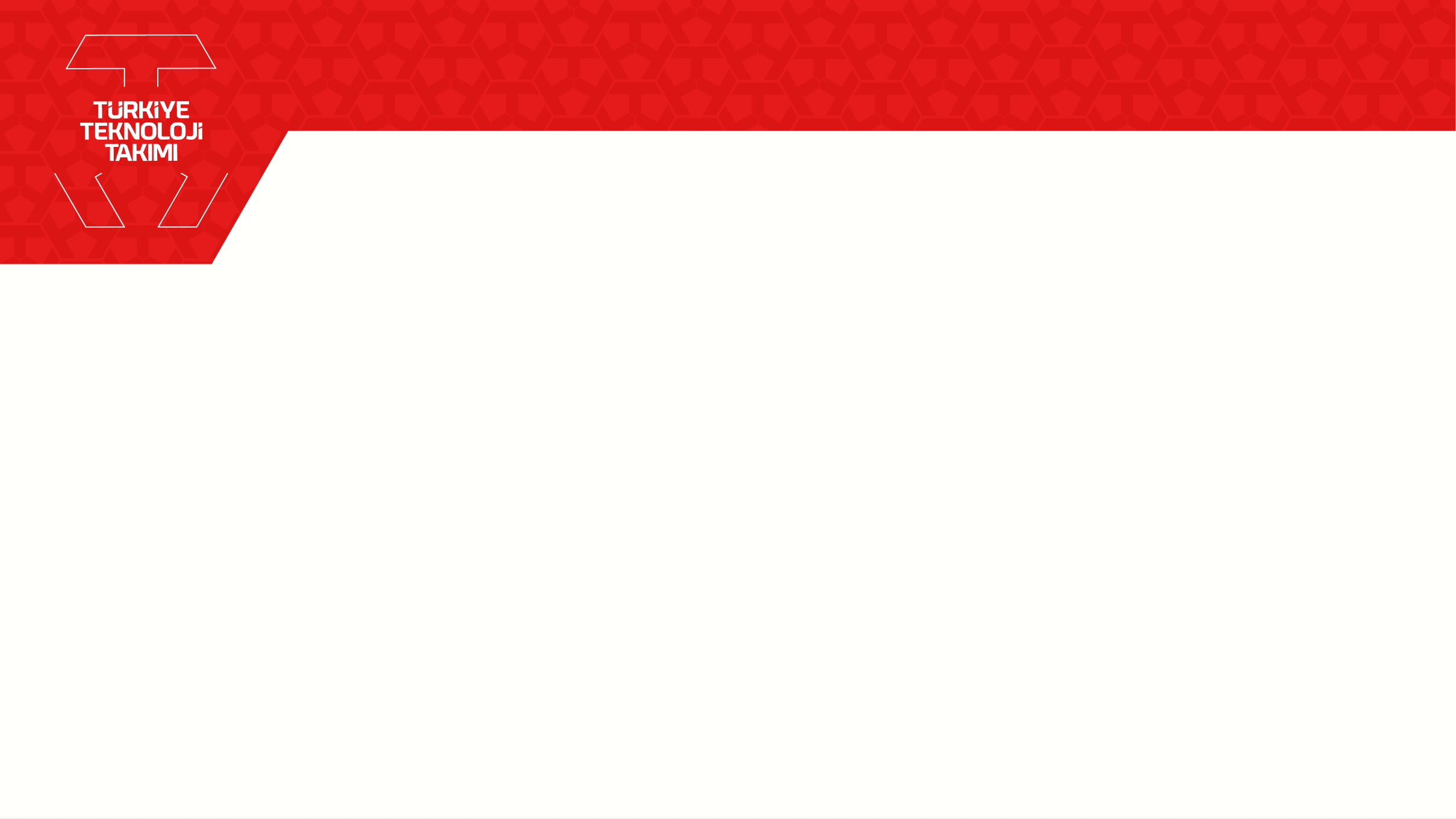 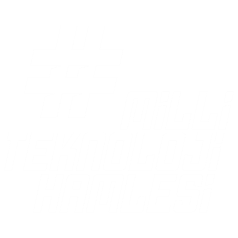 İnsanlık Yararına Teknoloji Yarışması
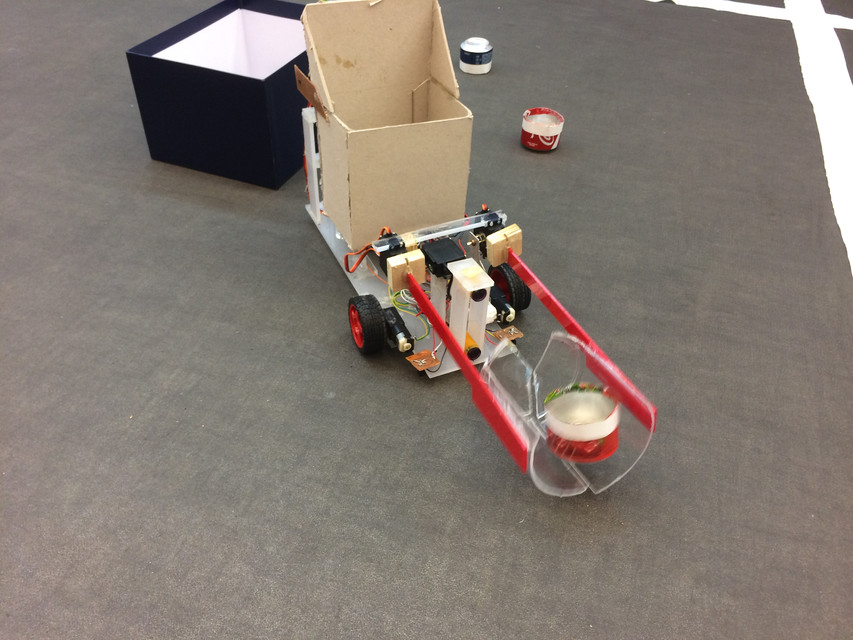 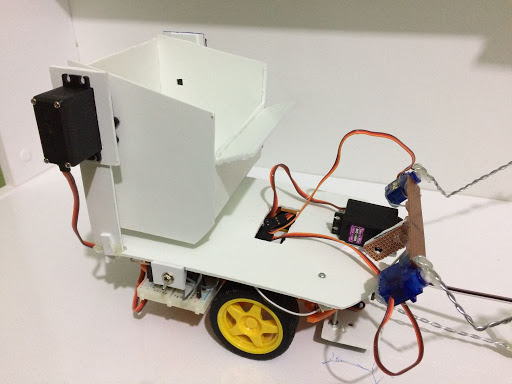 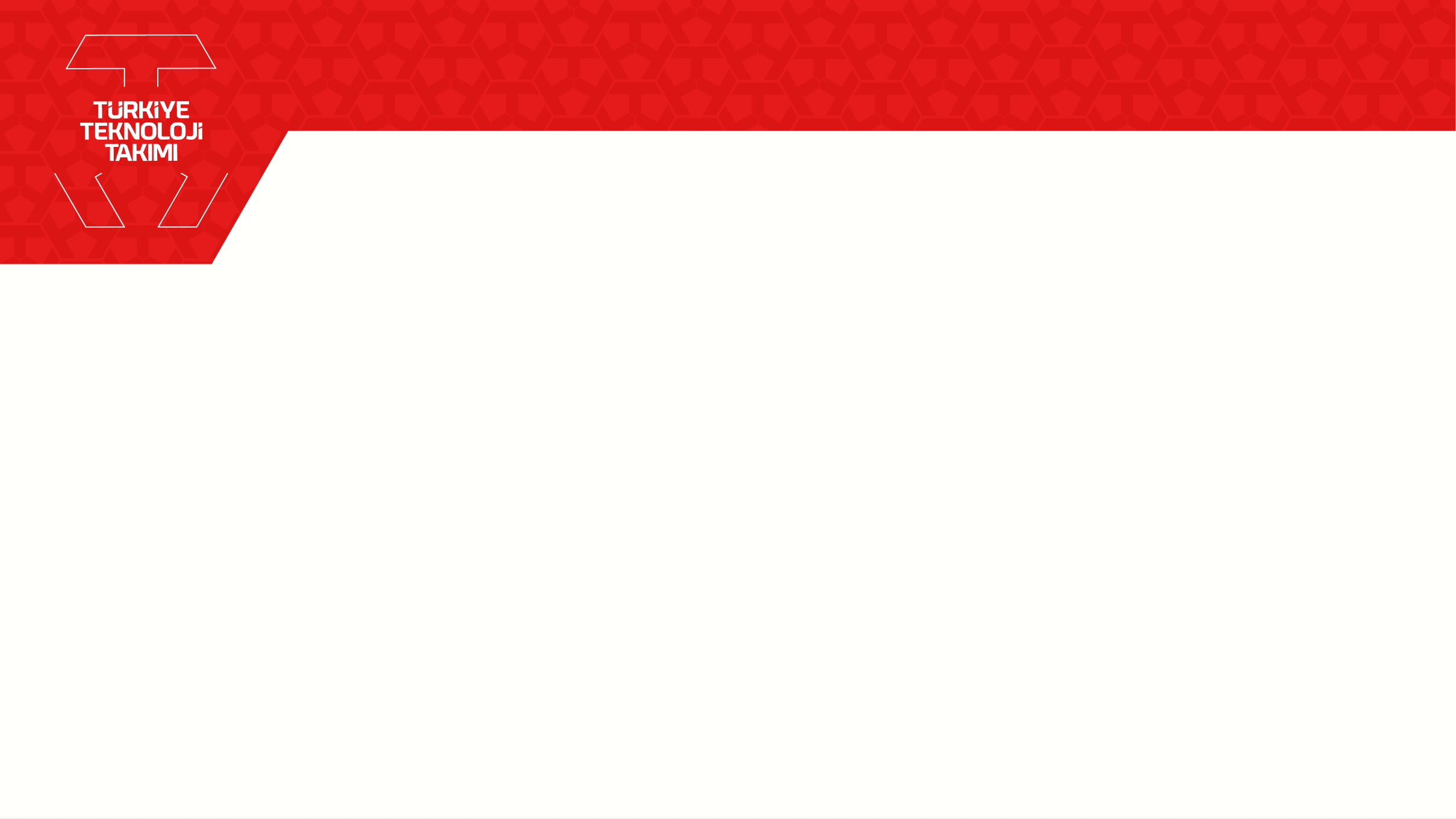 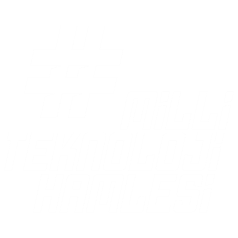 İnsanlık Yararına Teknoloji Yarışması
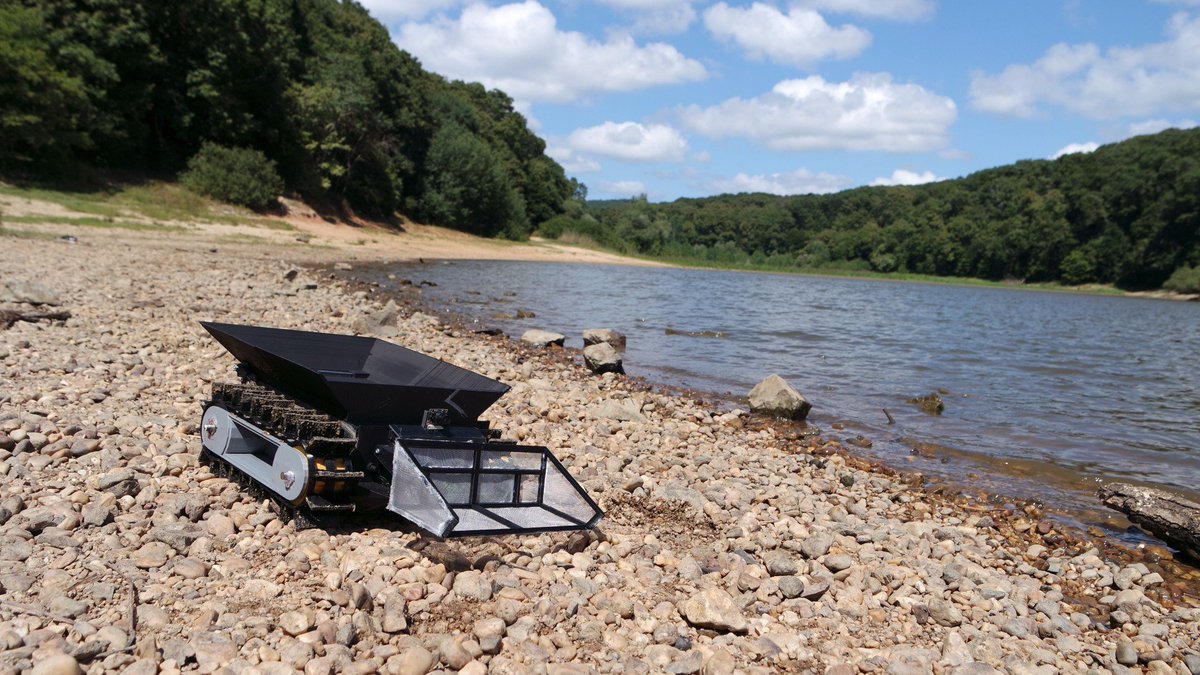 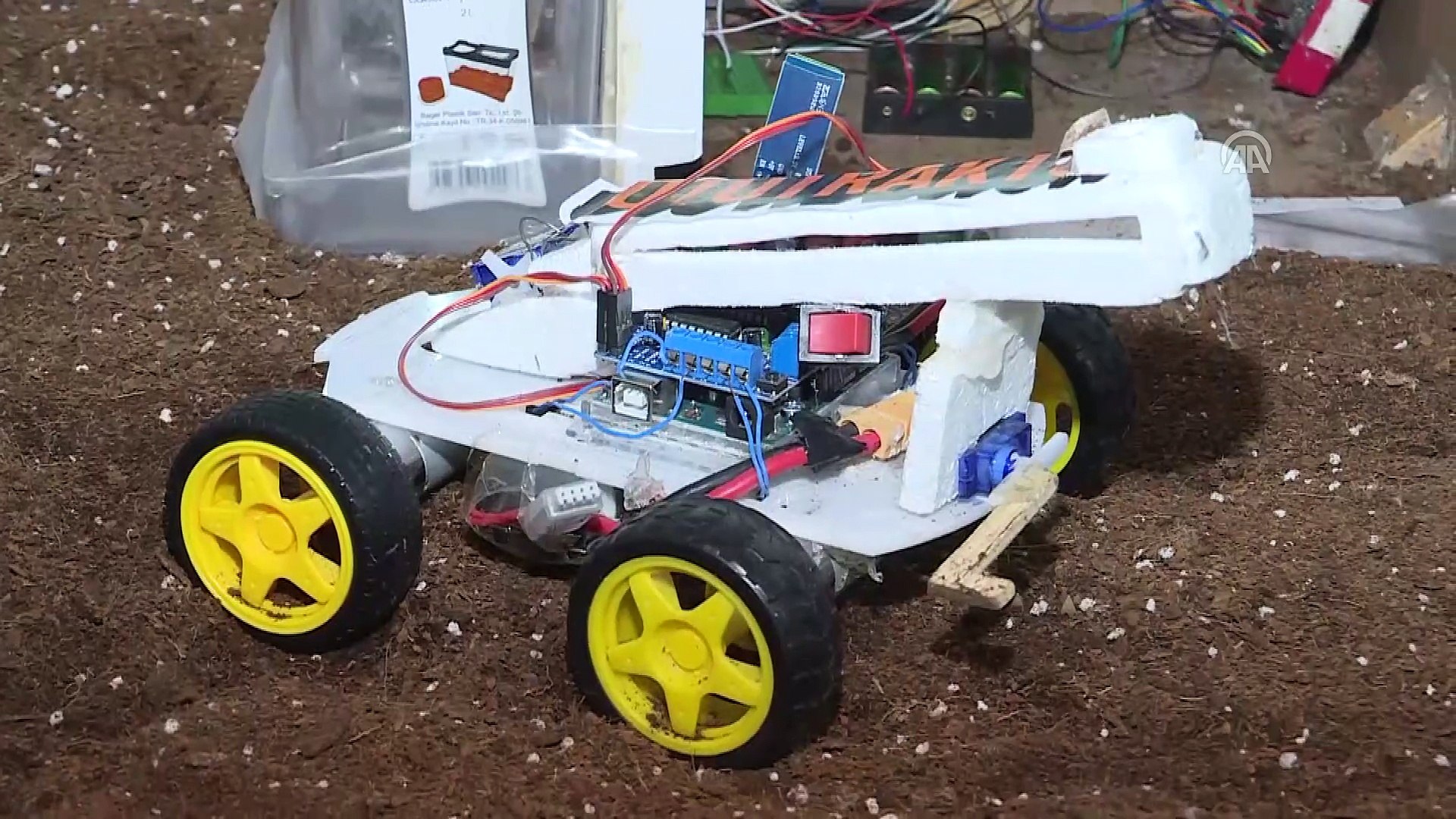 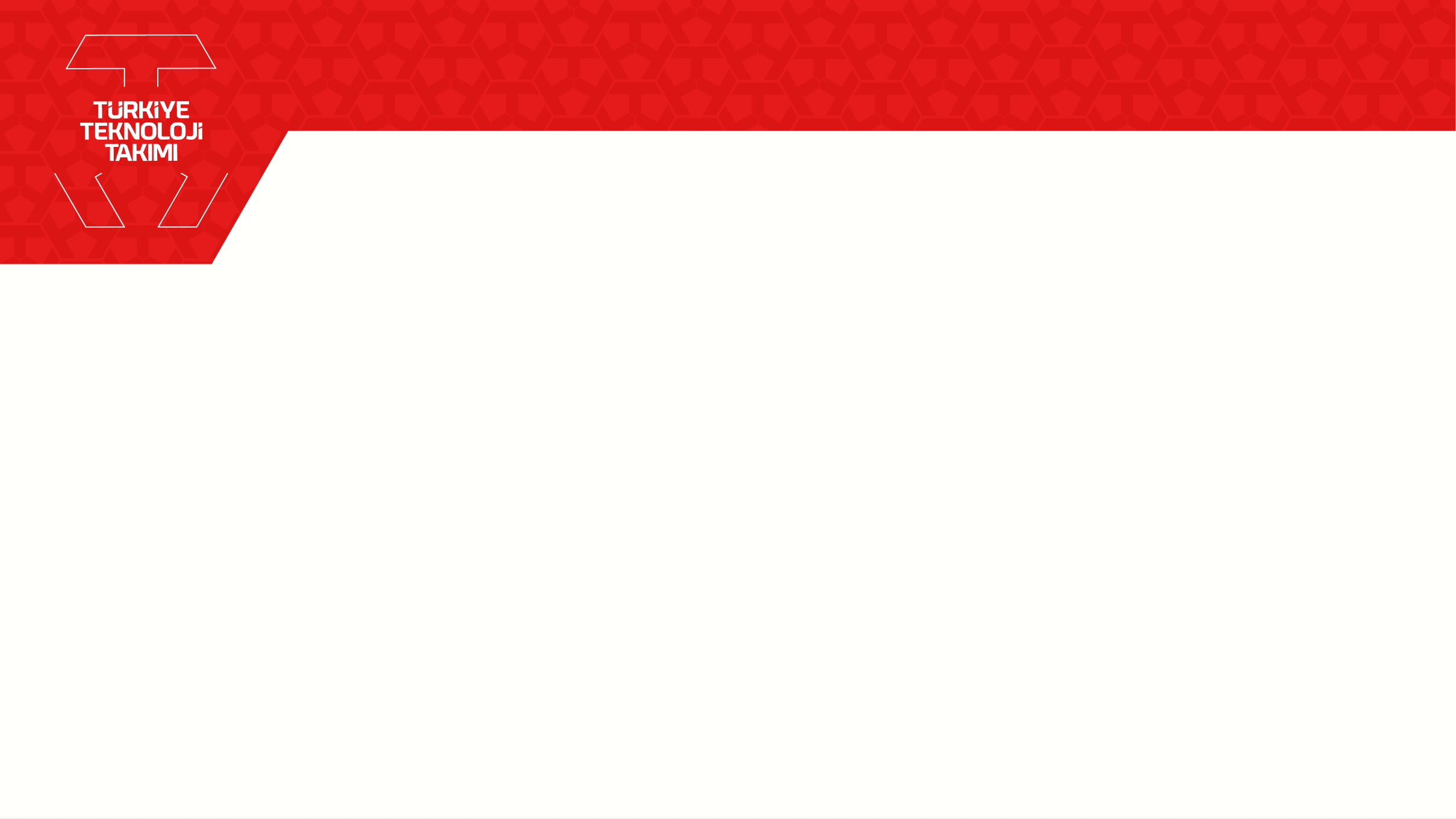 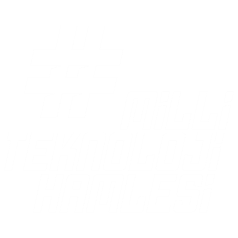 İnsanlık Yararına Teknoloji Yarışması
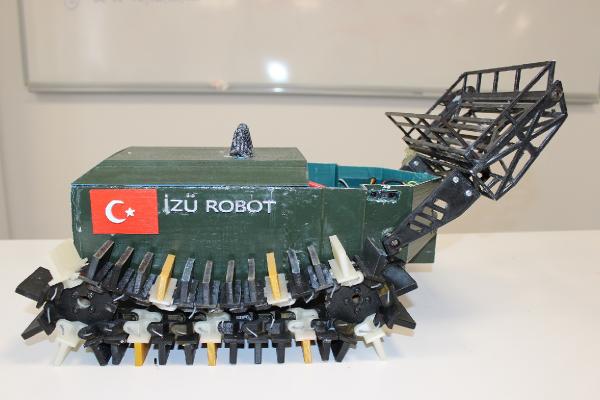 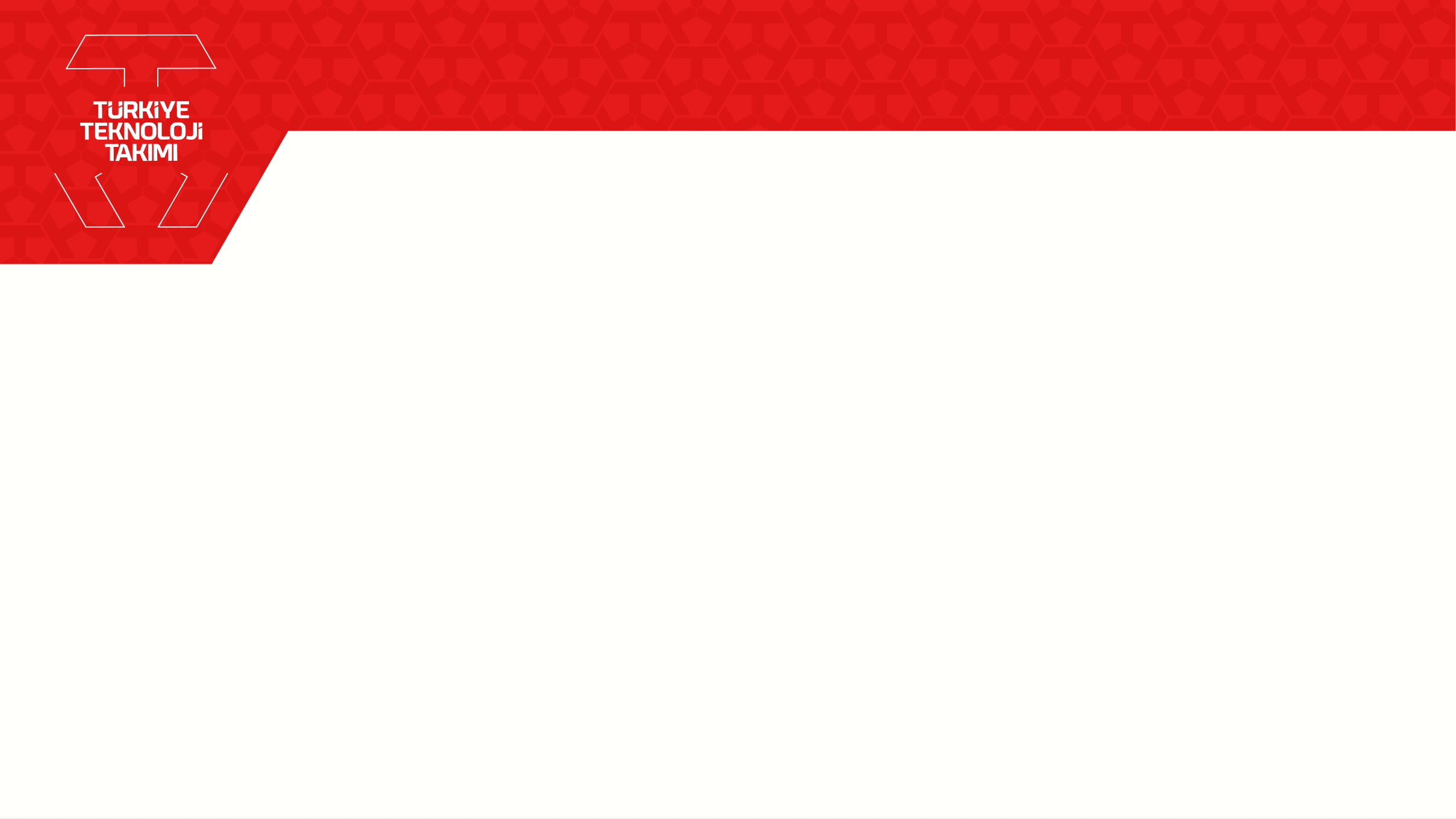 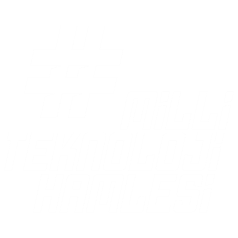 Eğitim Teknolojileri Yarışması
Eğitim Teknolojileri yarışması kapsamında, yarışmacı adaylarından eğitim veya öğretimde teknoloji entegrasyonu ile öğrenmeyi kolaylaştıracak, kalıcı hale getirecek, konunun doğrudan bağlı olduğu alan ile diğer bilim dalları arasında bağlantıyı kurarak konuyu çok yönlü ele almaya imkan tanıyacak ürün geliştirmeleri beklenmektedir. Bu ürünler, eğitim teknolojileri kapsamında, prototip, eğitsel yazılım, eğitsel oyun, eğitsel simülasyon, yenilikçi teknolojiler olabilir.
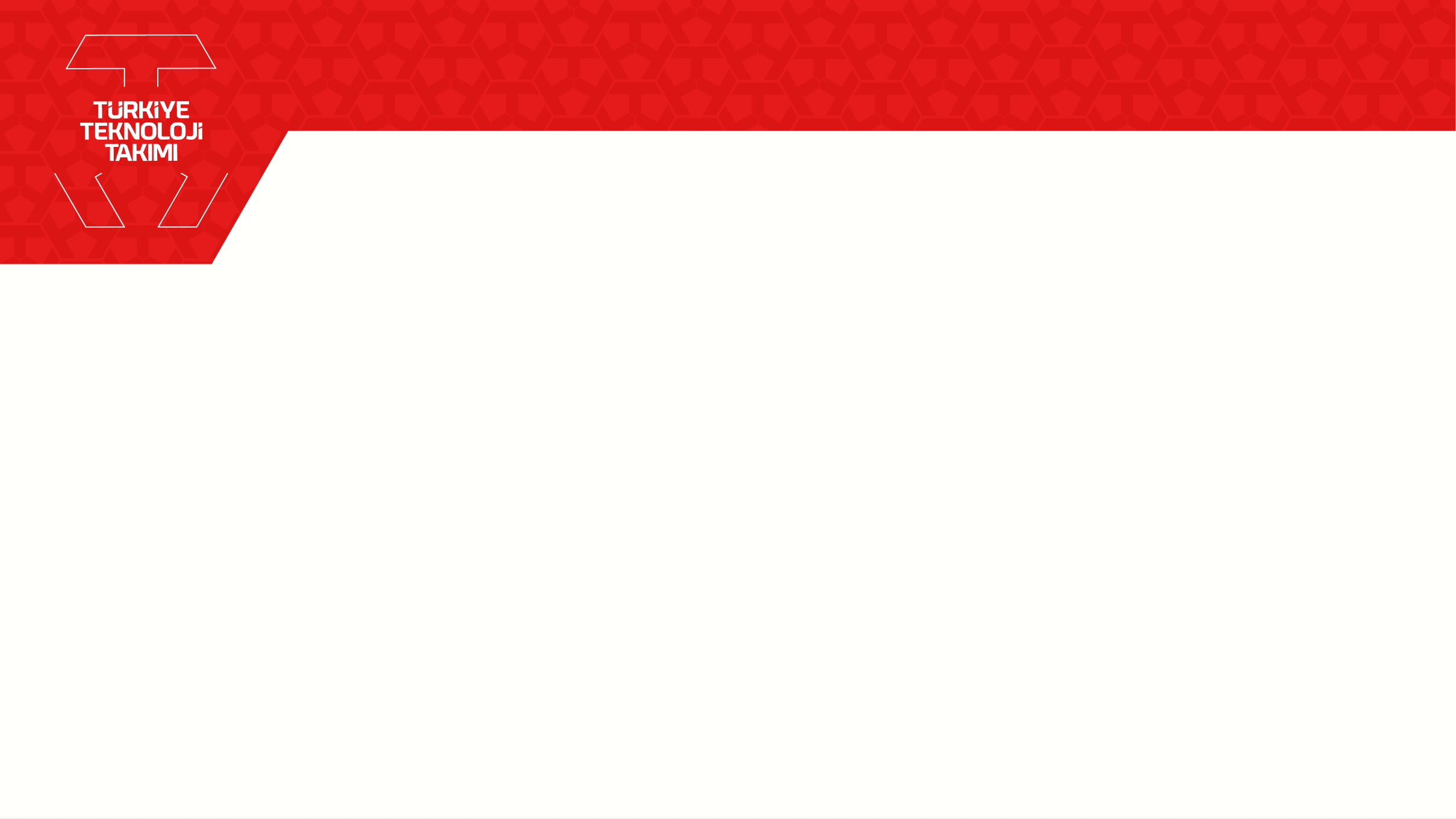 Eğitim Teknolojileri Yarışması
Eğitsel Oyun
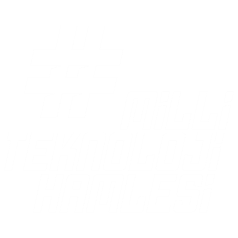 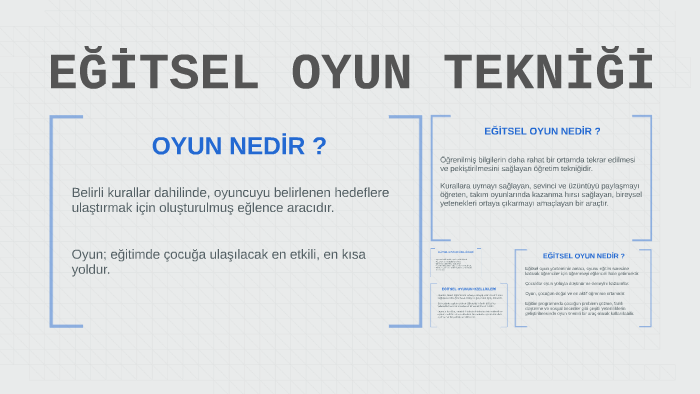 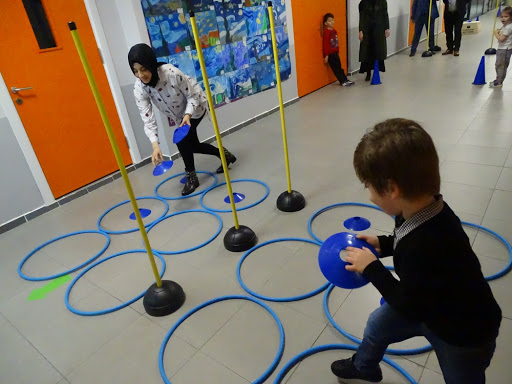 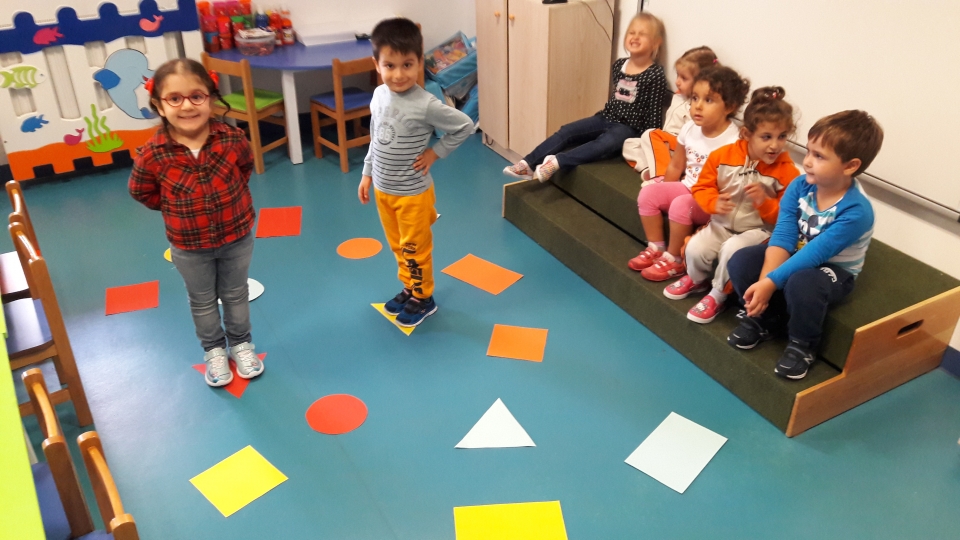 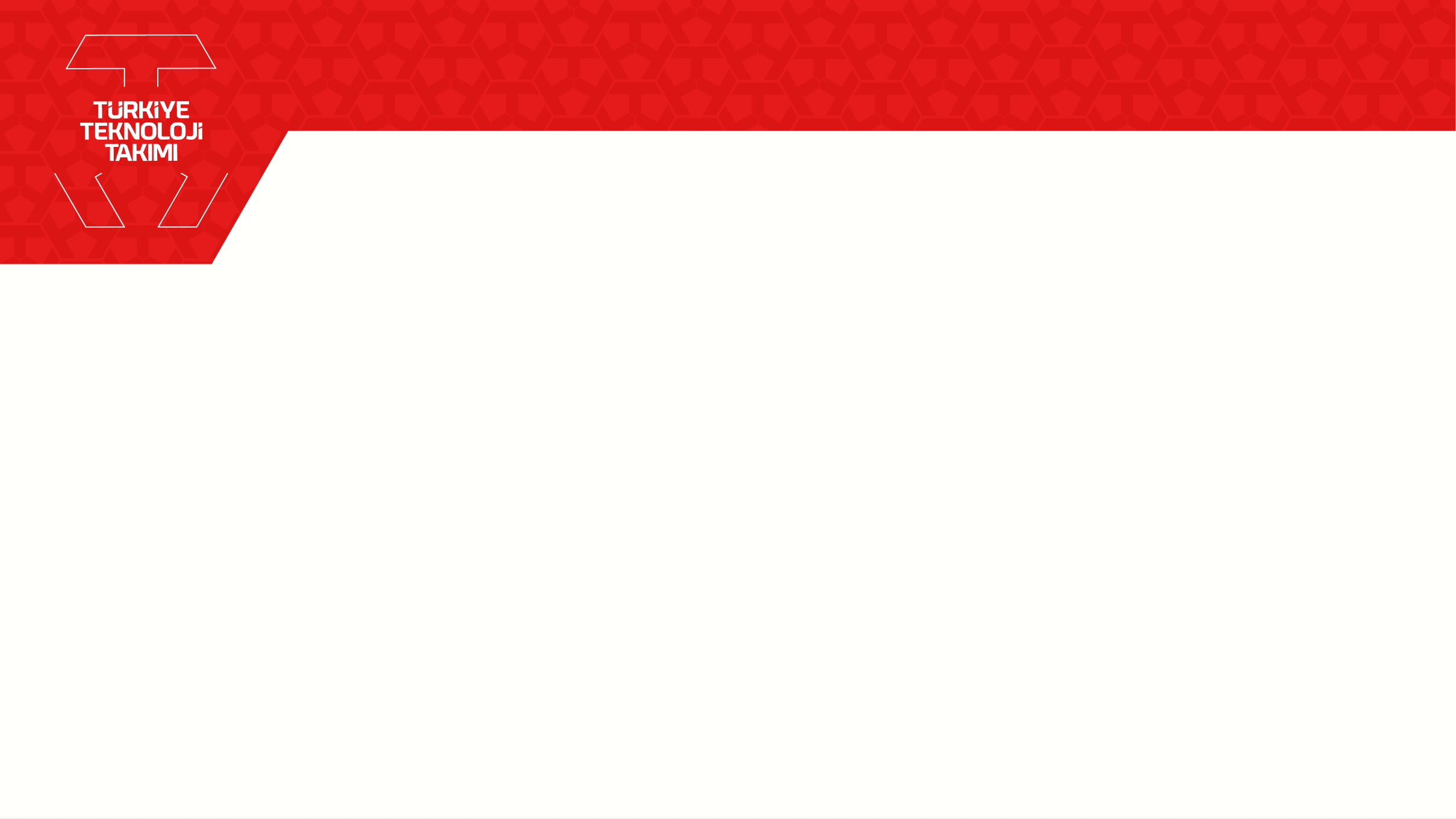 Eğitim Teknolojileri Yarışması
Eğitsel Similasyon
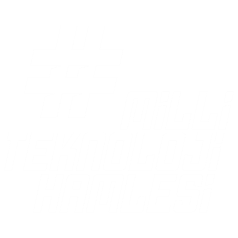 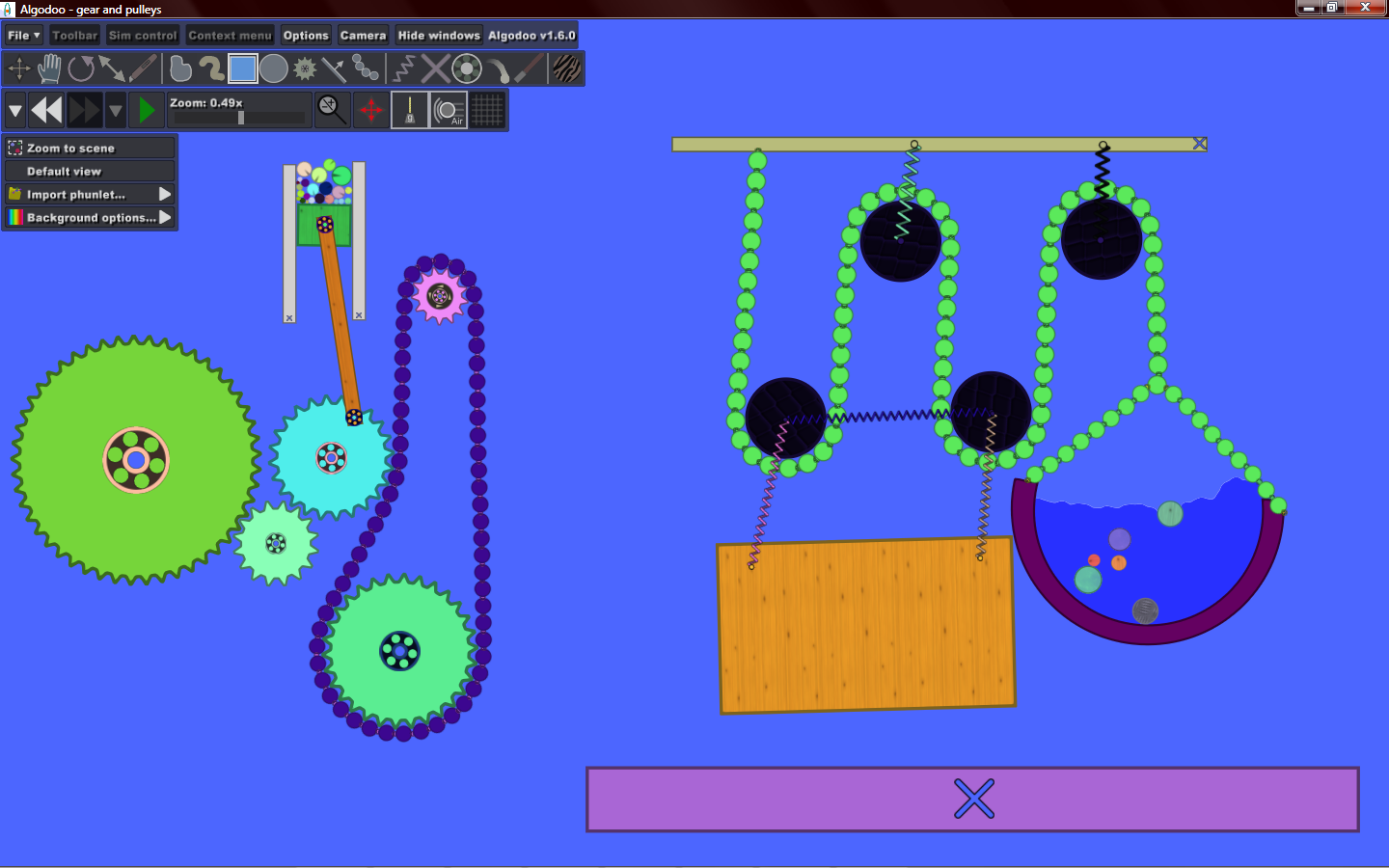 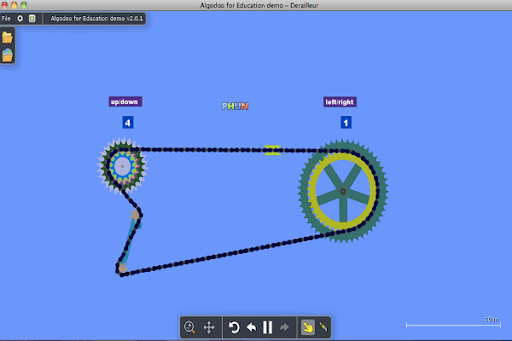 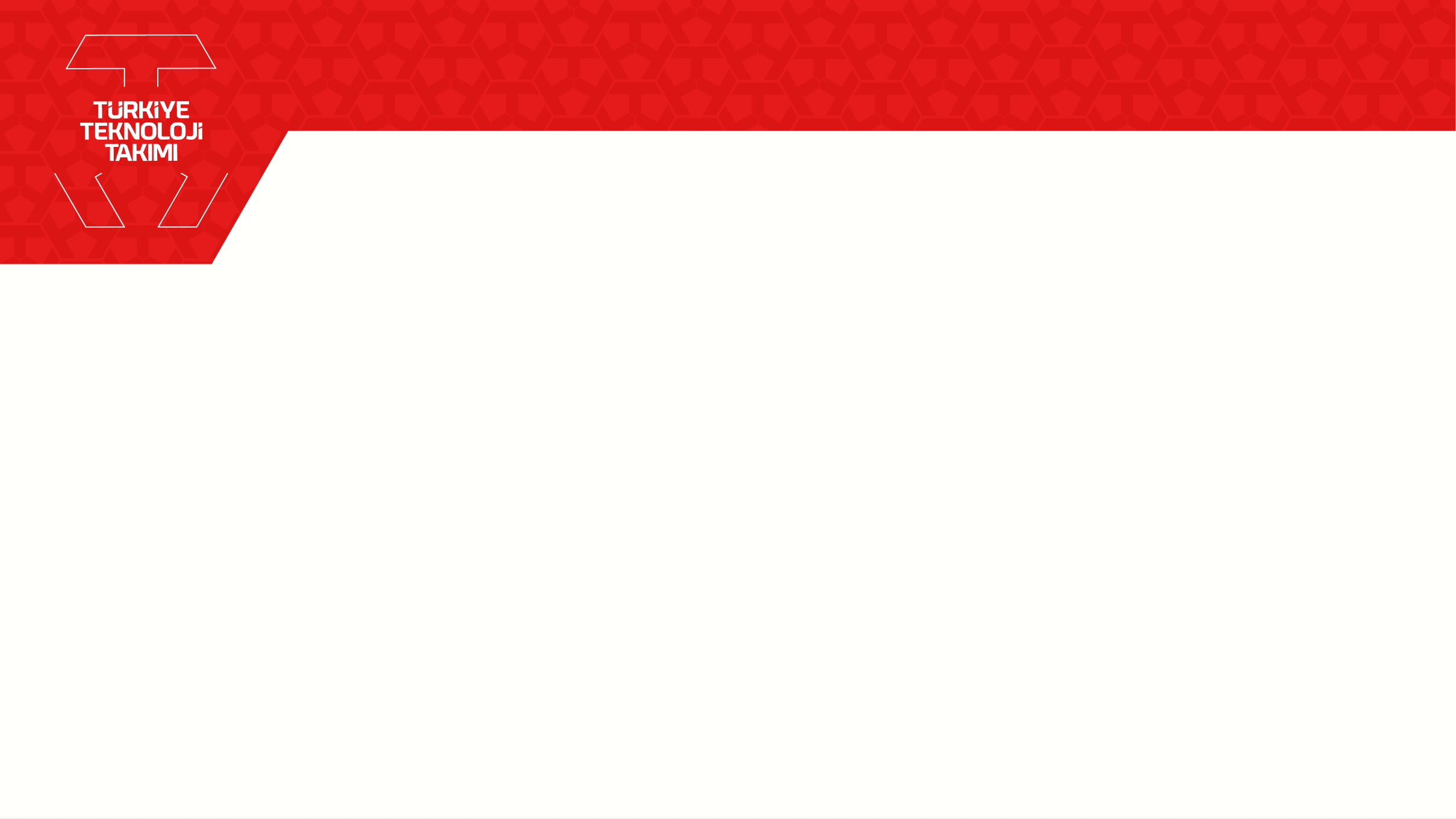 Eğitim Teknolojileri Yarışması
Eğitsel Similasyon
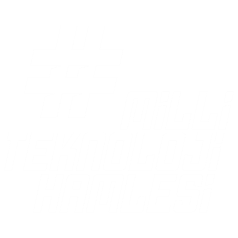 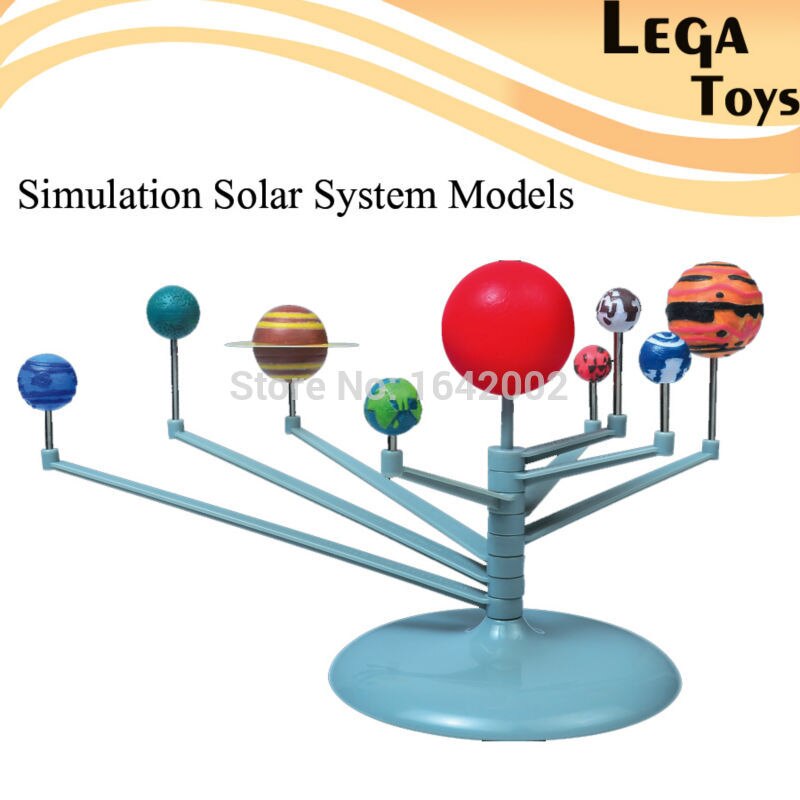 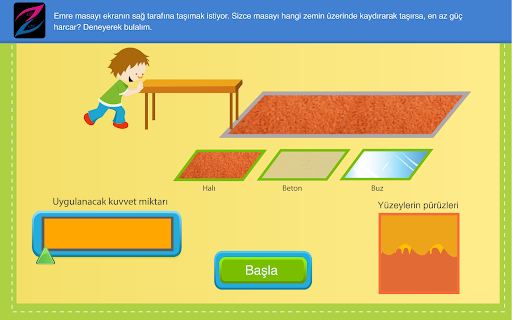 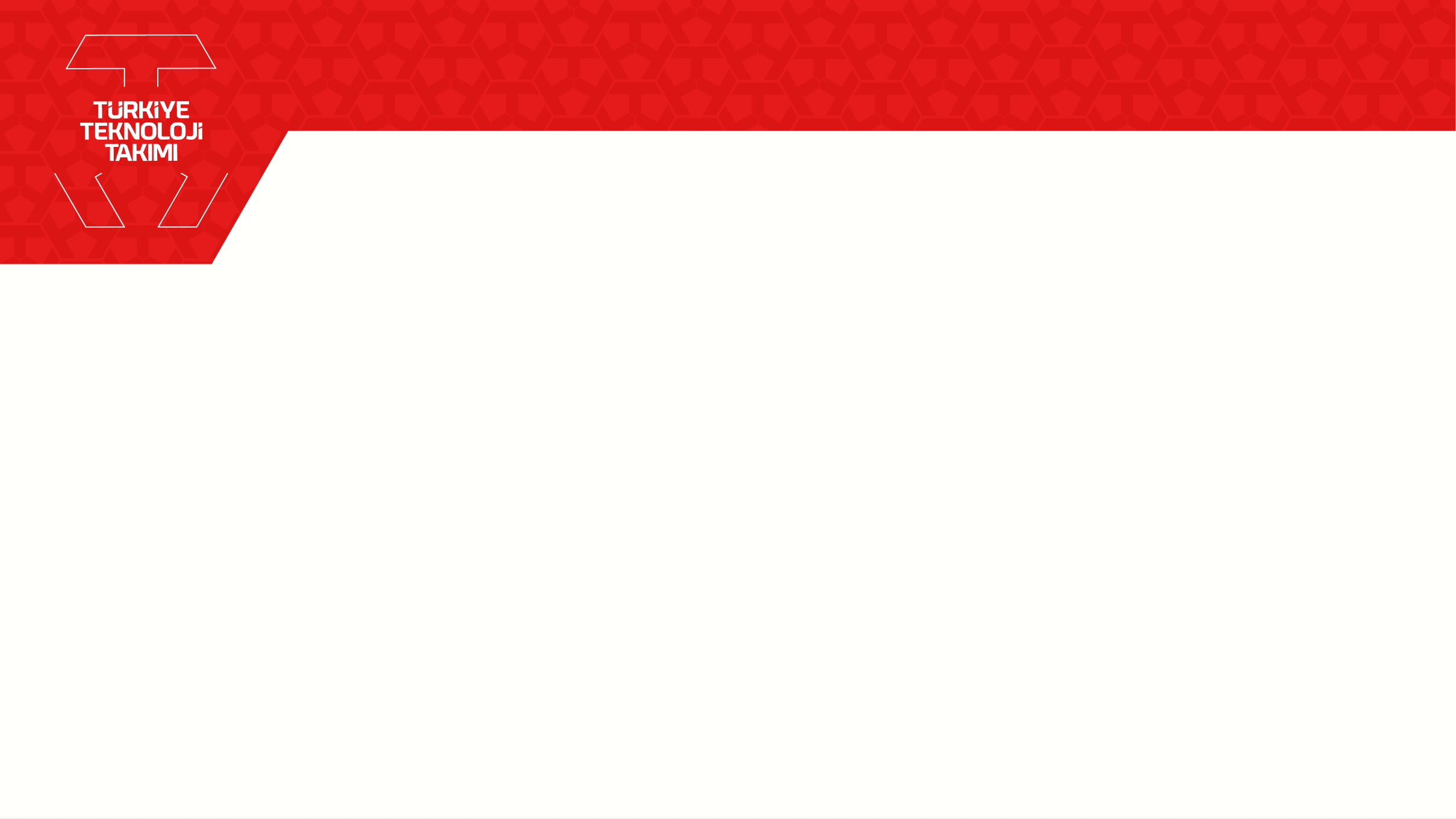 Eğitim Teknolojileri Yarışması
Eğitsel Yazılım
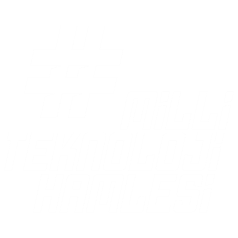 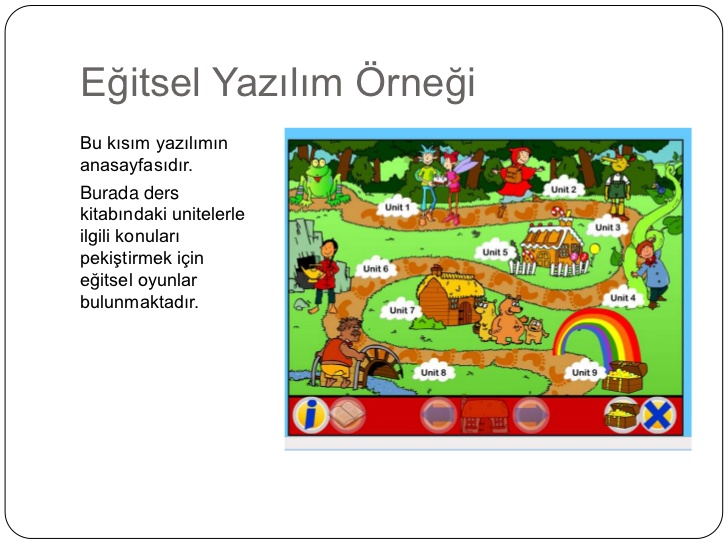 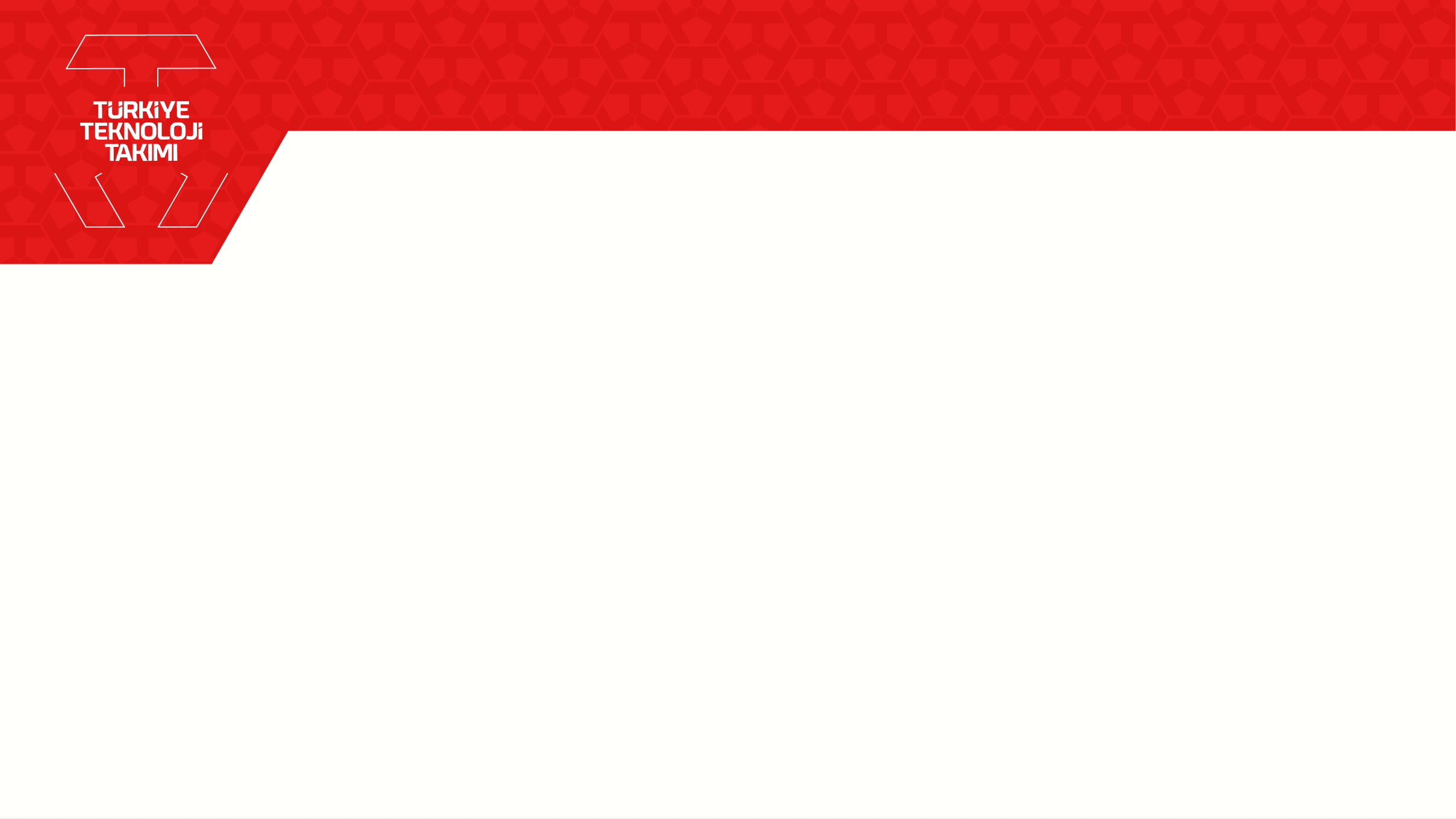 Eğitim Teknolojileri Yarışması
Eğitsel Yazılım
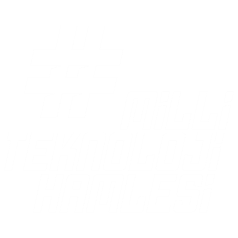 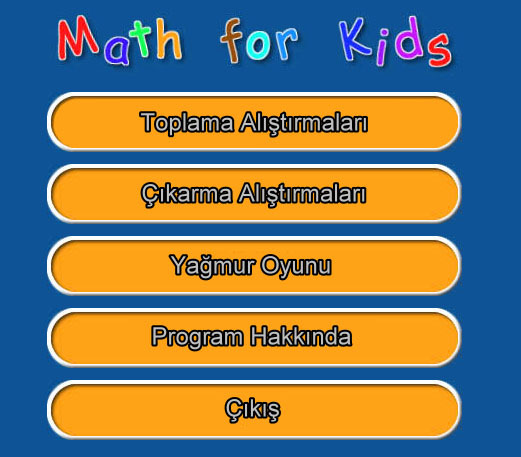 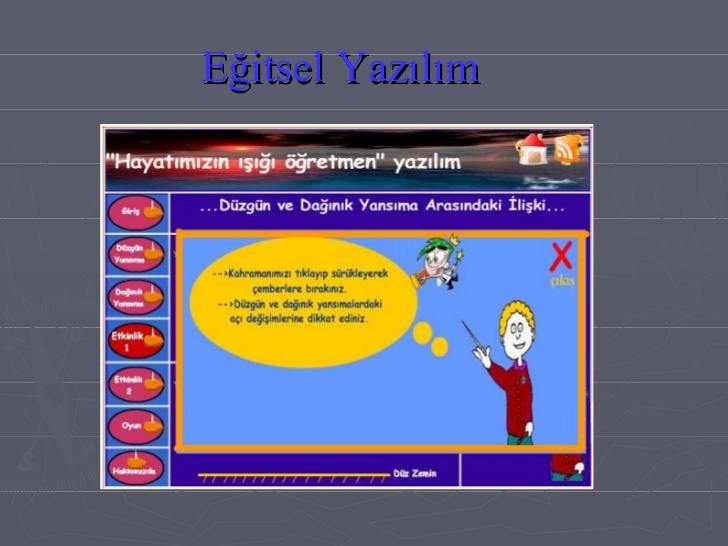 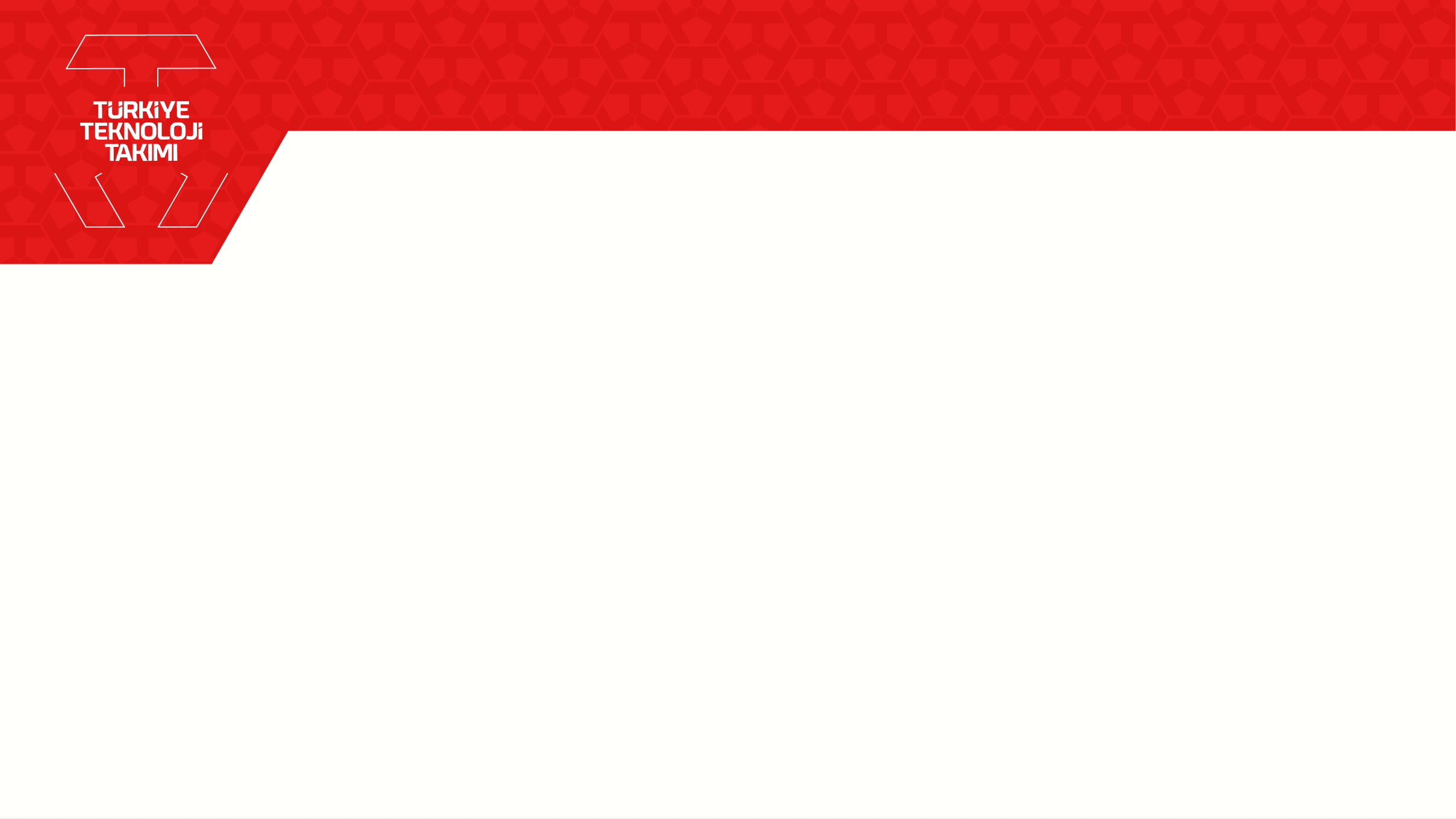 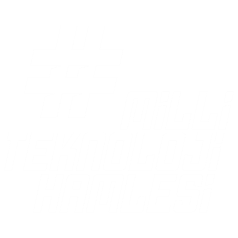 Akıllı Ulaşım Yarışması
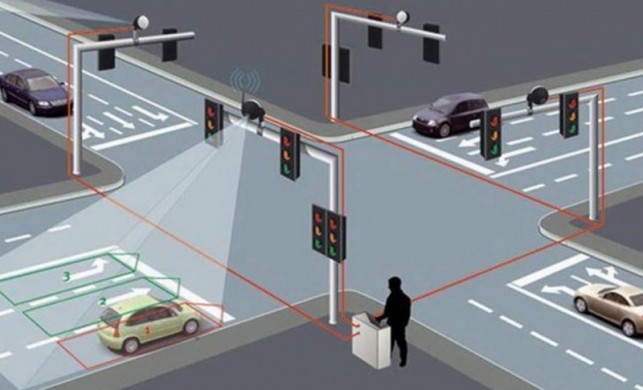 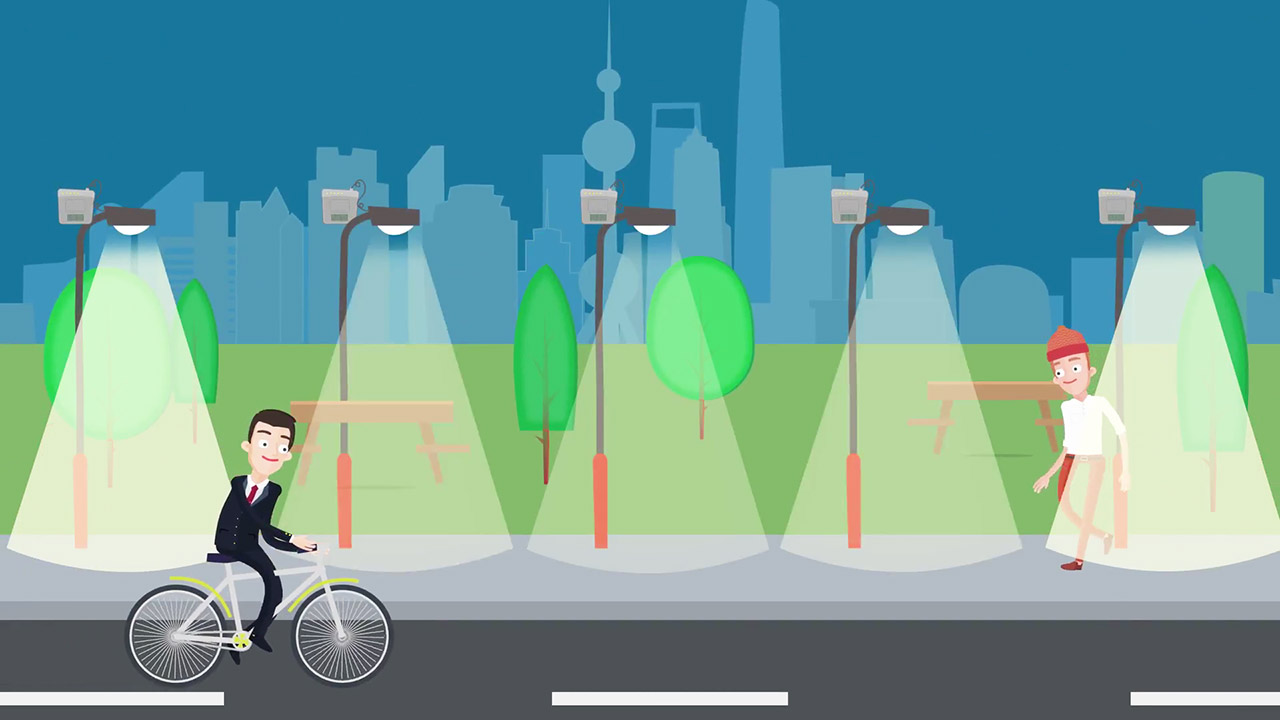 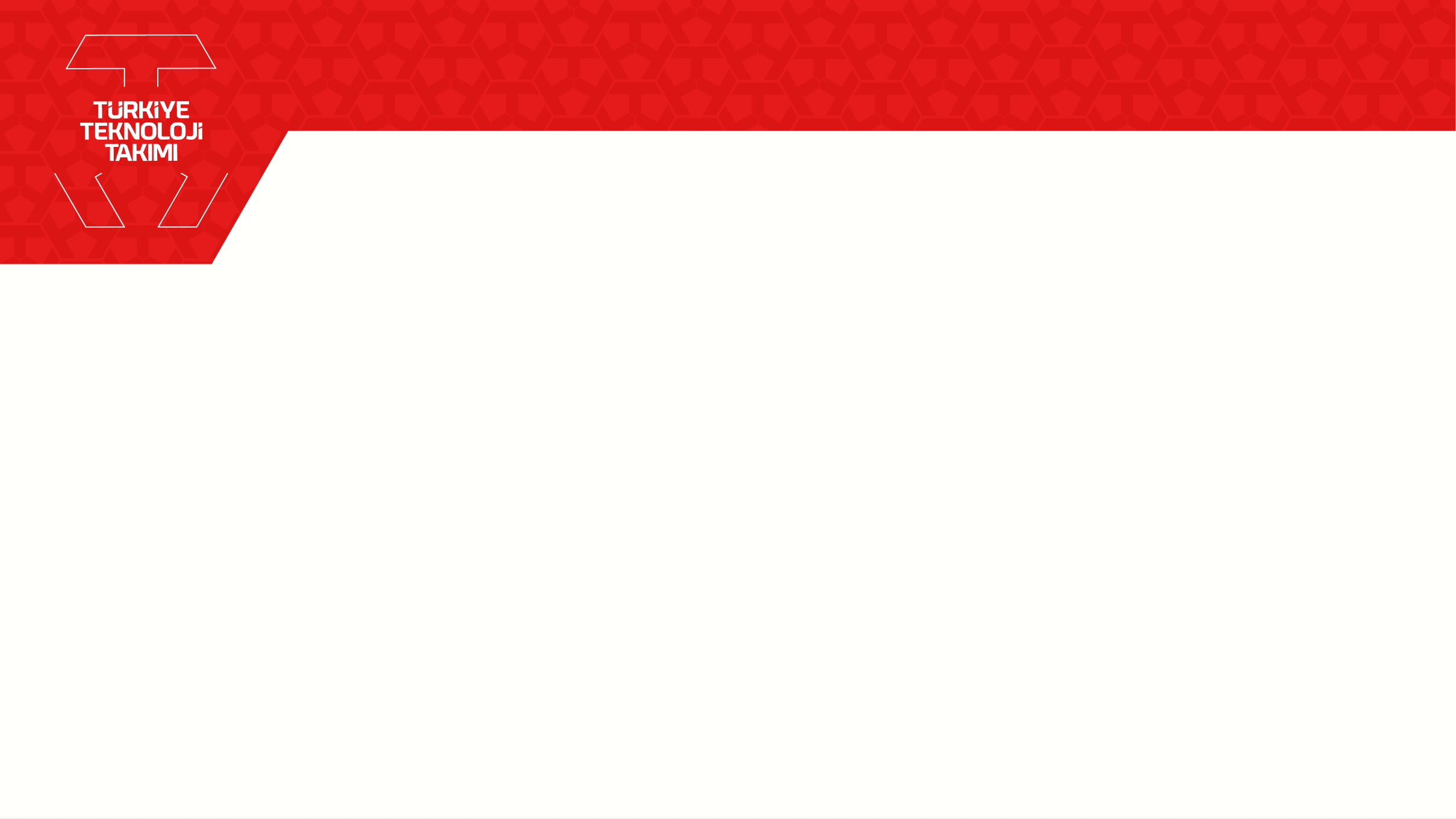 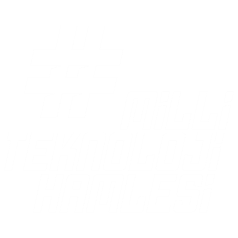 Akıllı Ulaşım Yarışması
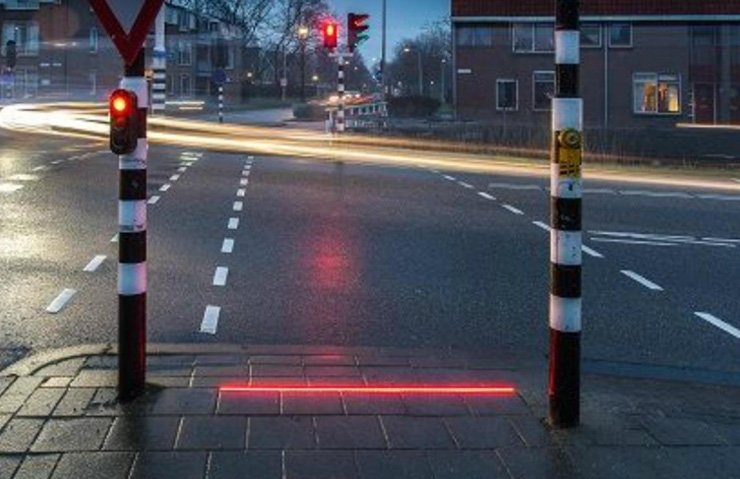 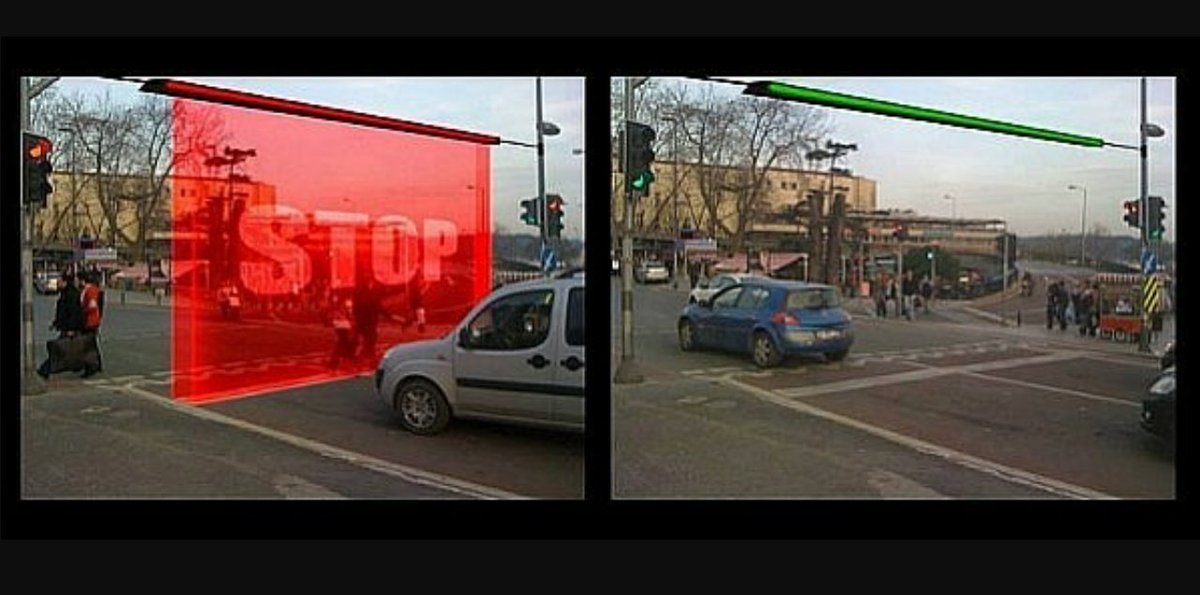 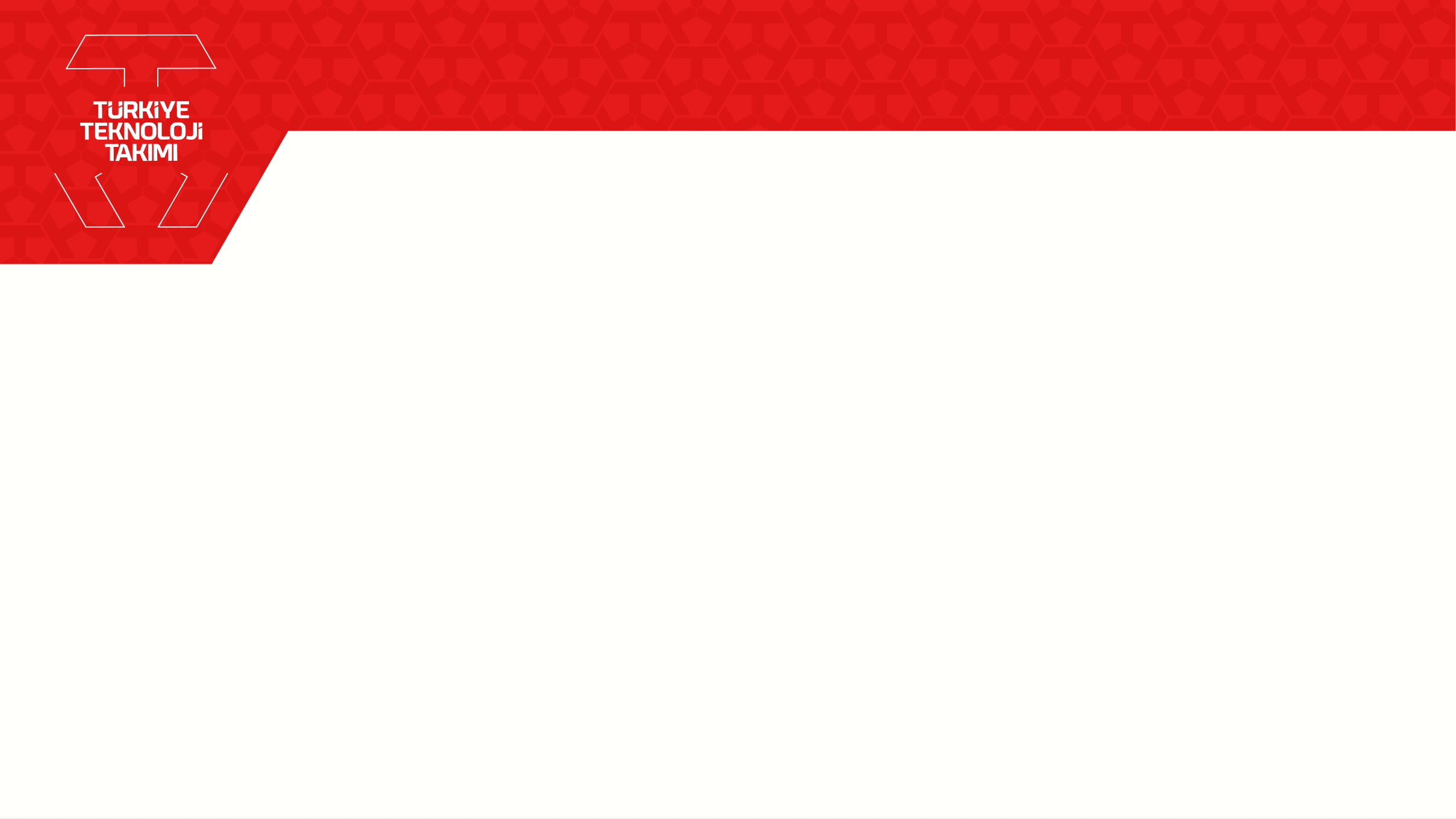 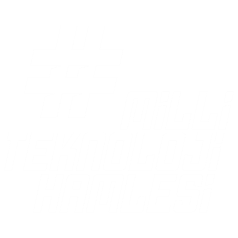 World Drone Cup
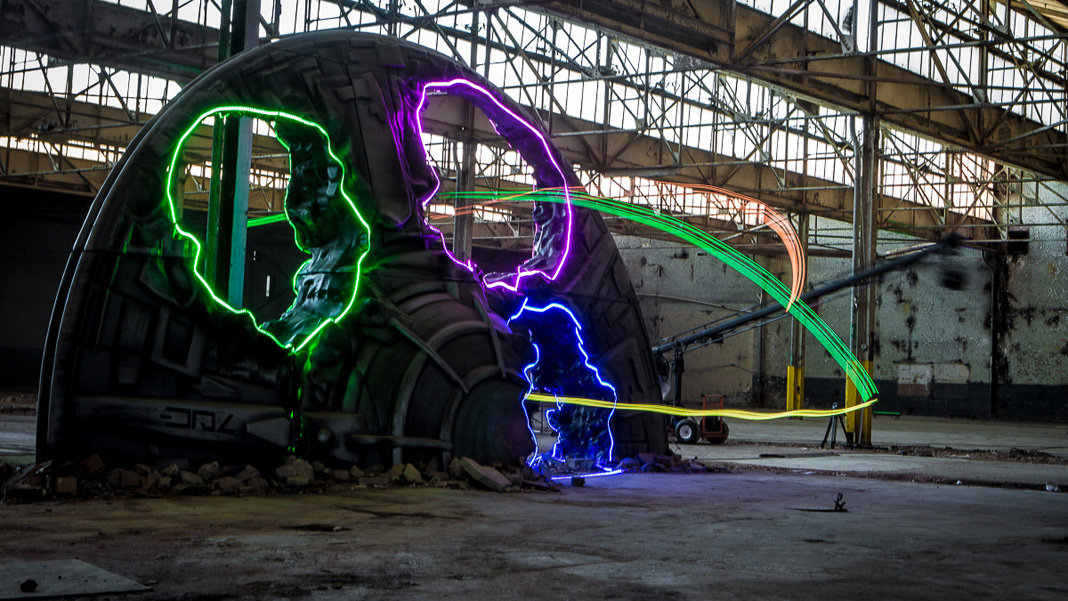 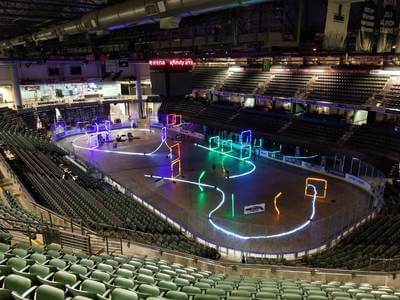 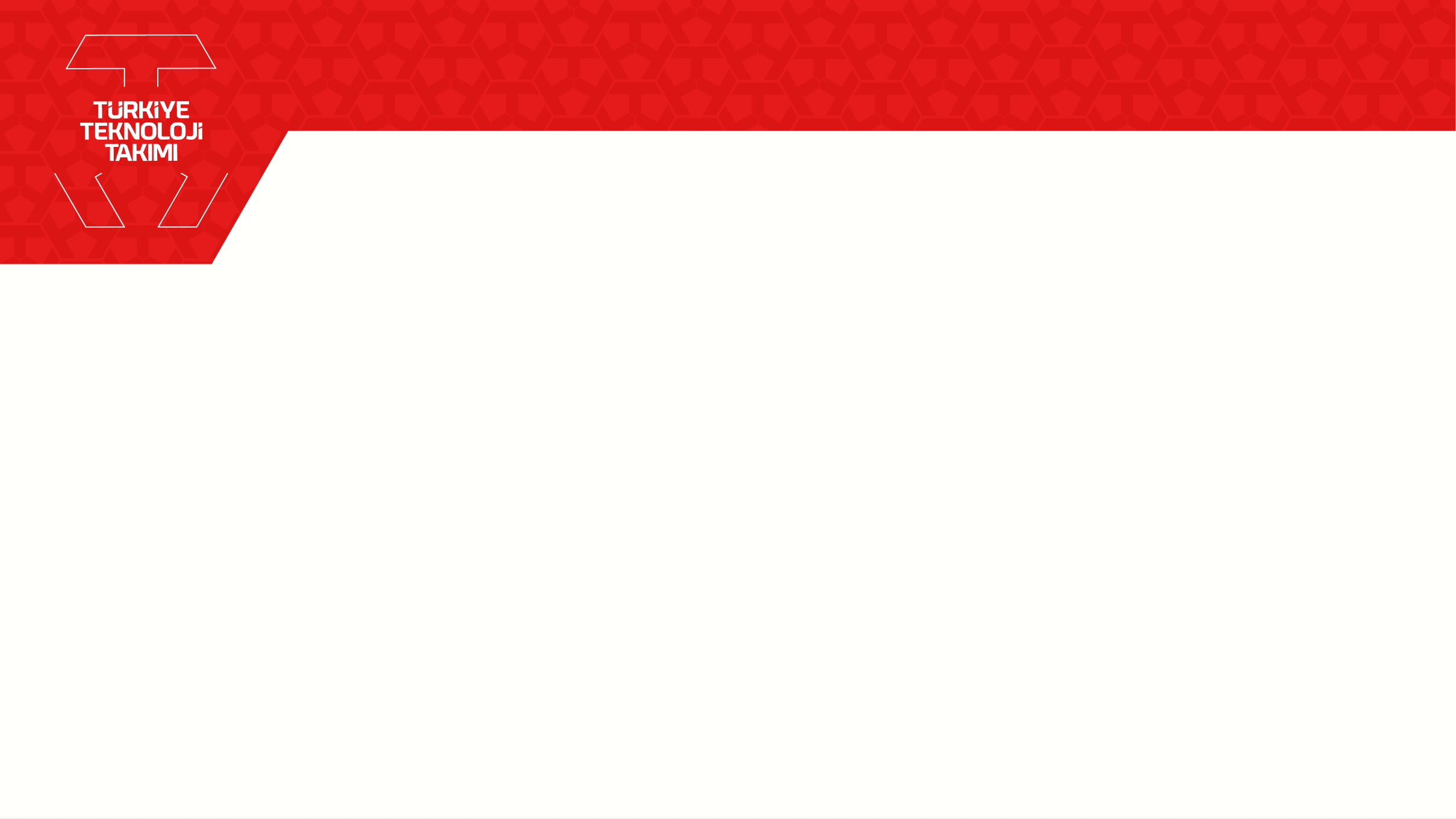 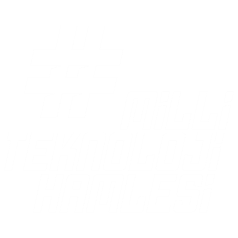 World Drone Cup
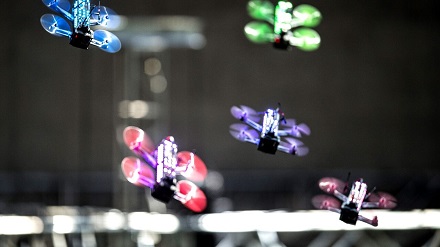 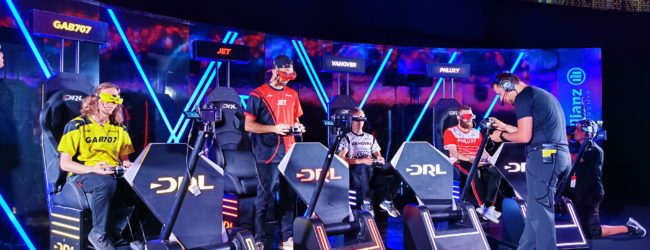 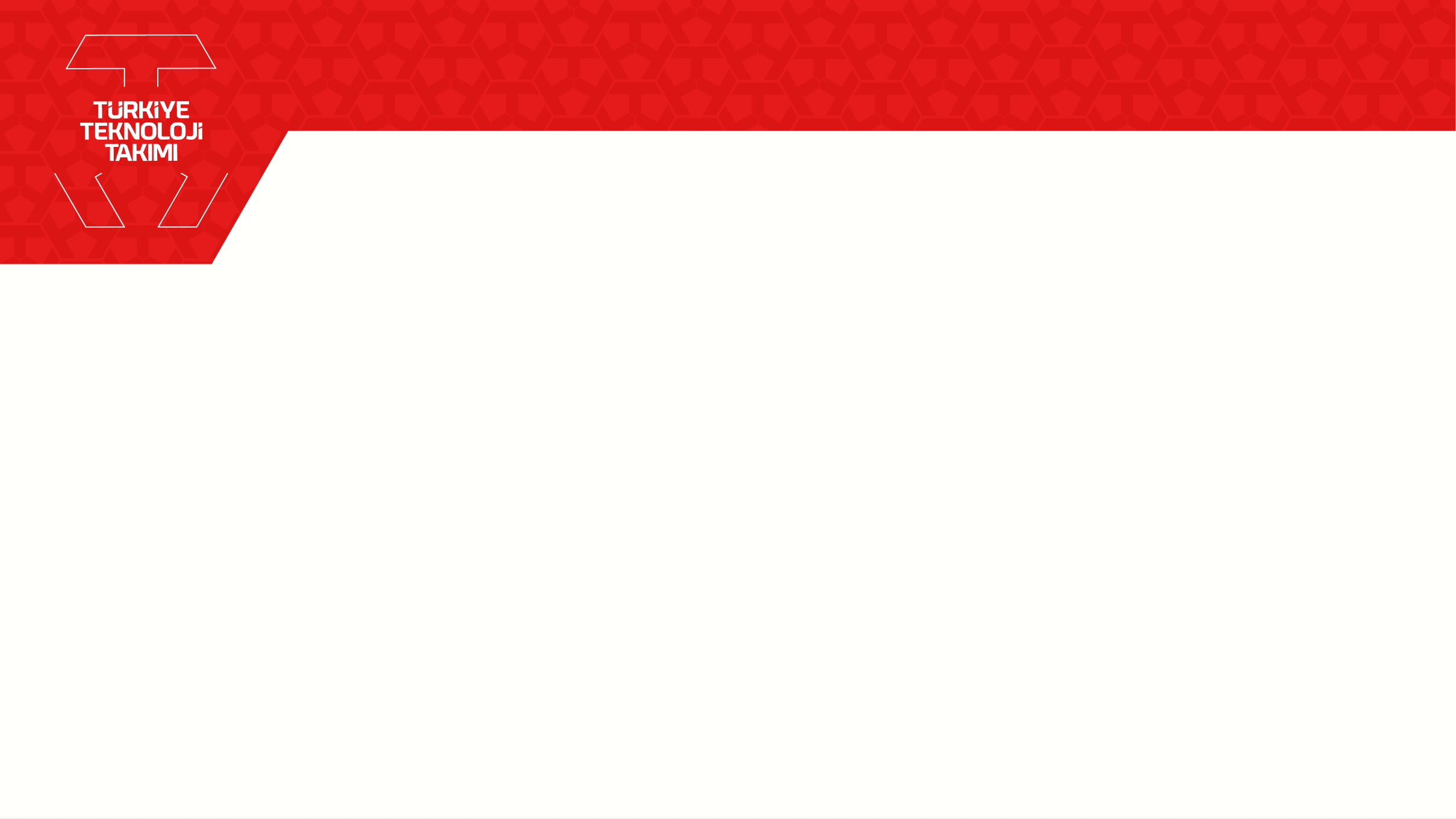 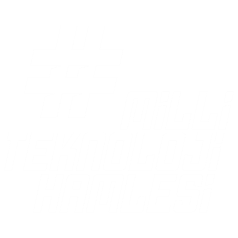 World Drone Cup
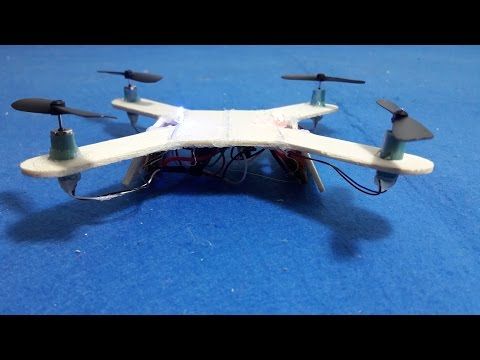 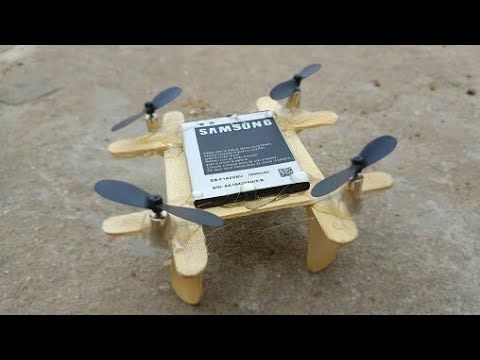